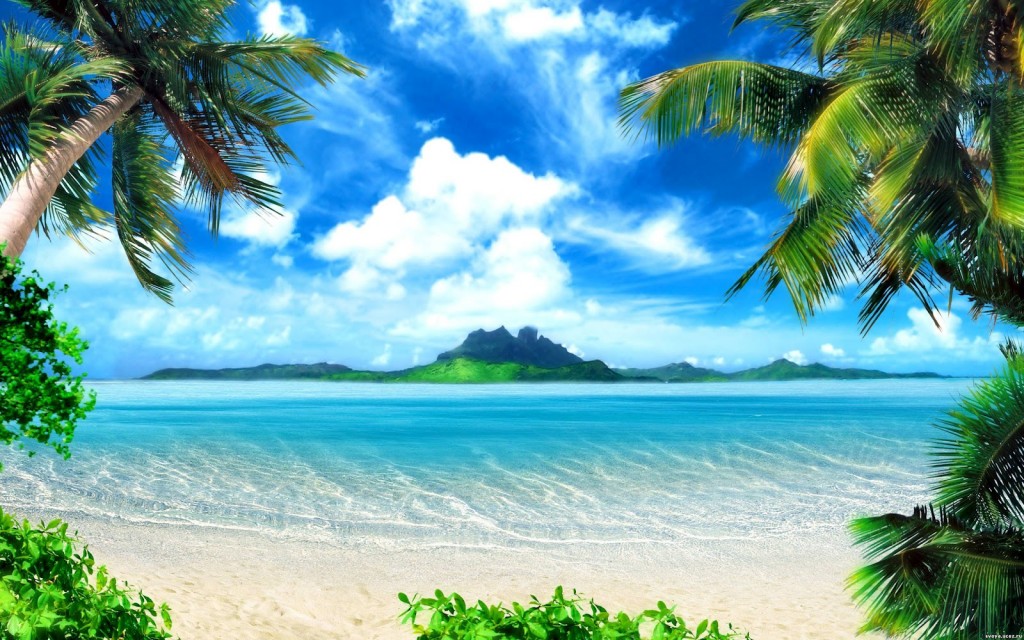 স্বাগতম
Md. Babar Ali
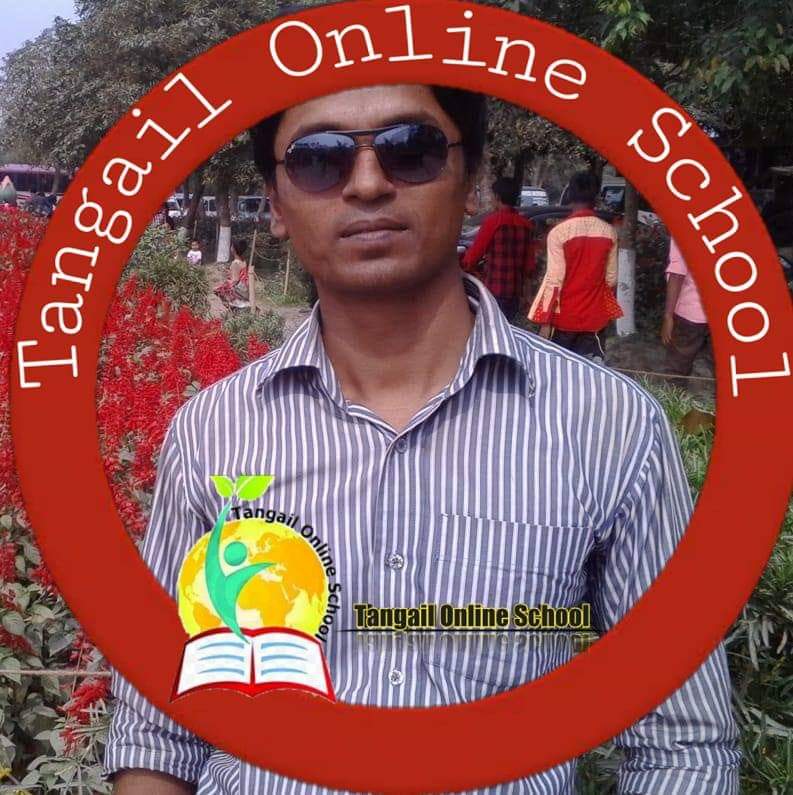 পরিচিতি
শ্রেণিঃ নবম
বিষয়ঃ ব্যবসায় উদ্যোগ
অধ্যায়ঃ অষ্টম
পাঠঃ ব্যবস্থাপনা
সময়ঃ ৪০ মিনিট
তারিখঃ 11/০৭/২০২০
মো. বাবর আলী
সহকারি শিক্ষক
দিঘুলীয়া শহীদ মিজানুর রহমান উচ্চ বিদ্যালয়,টাঙ্গাইল।
Md. Babar Ali
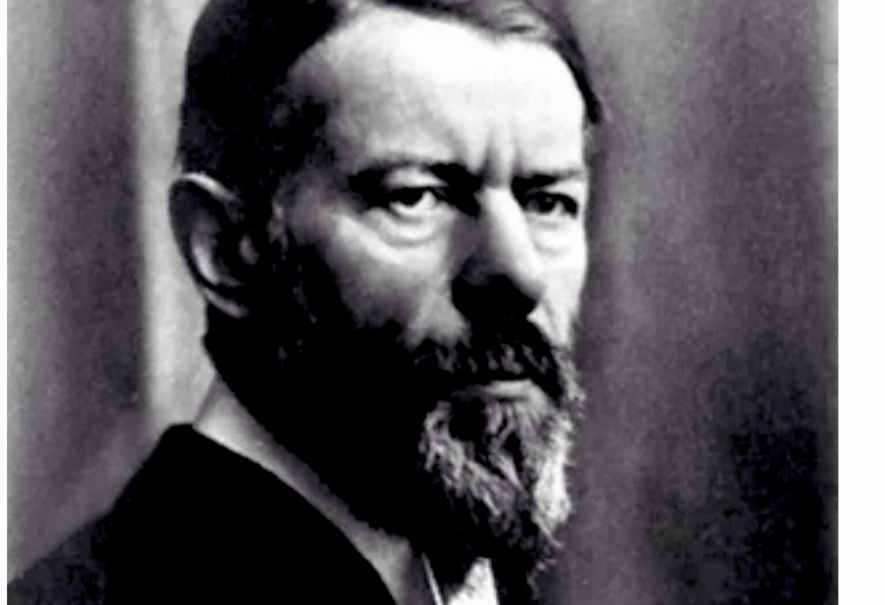 হেনরি ফেওল
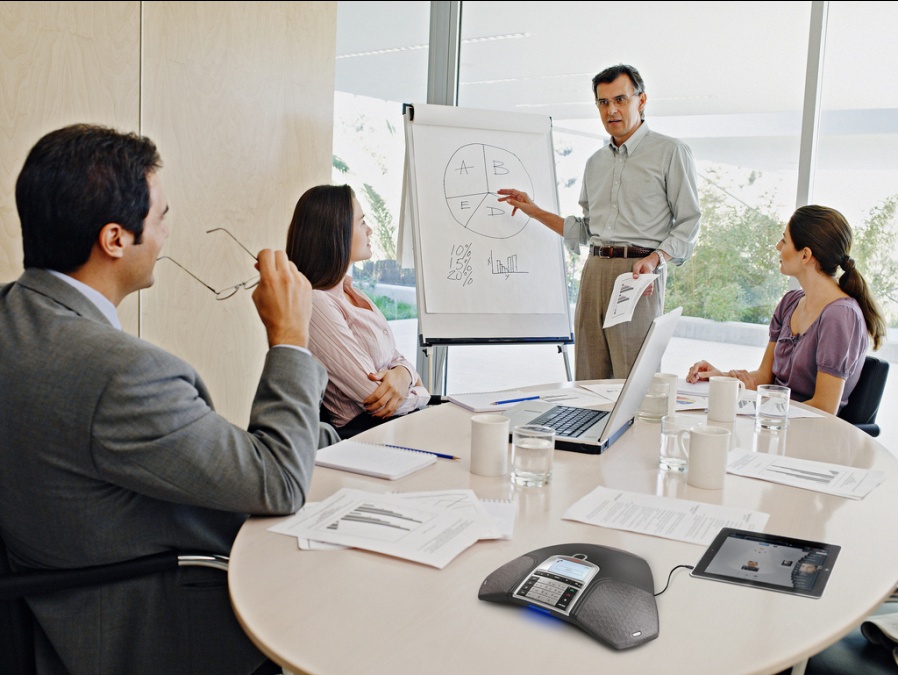 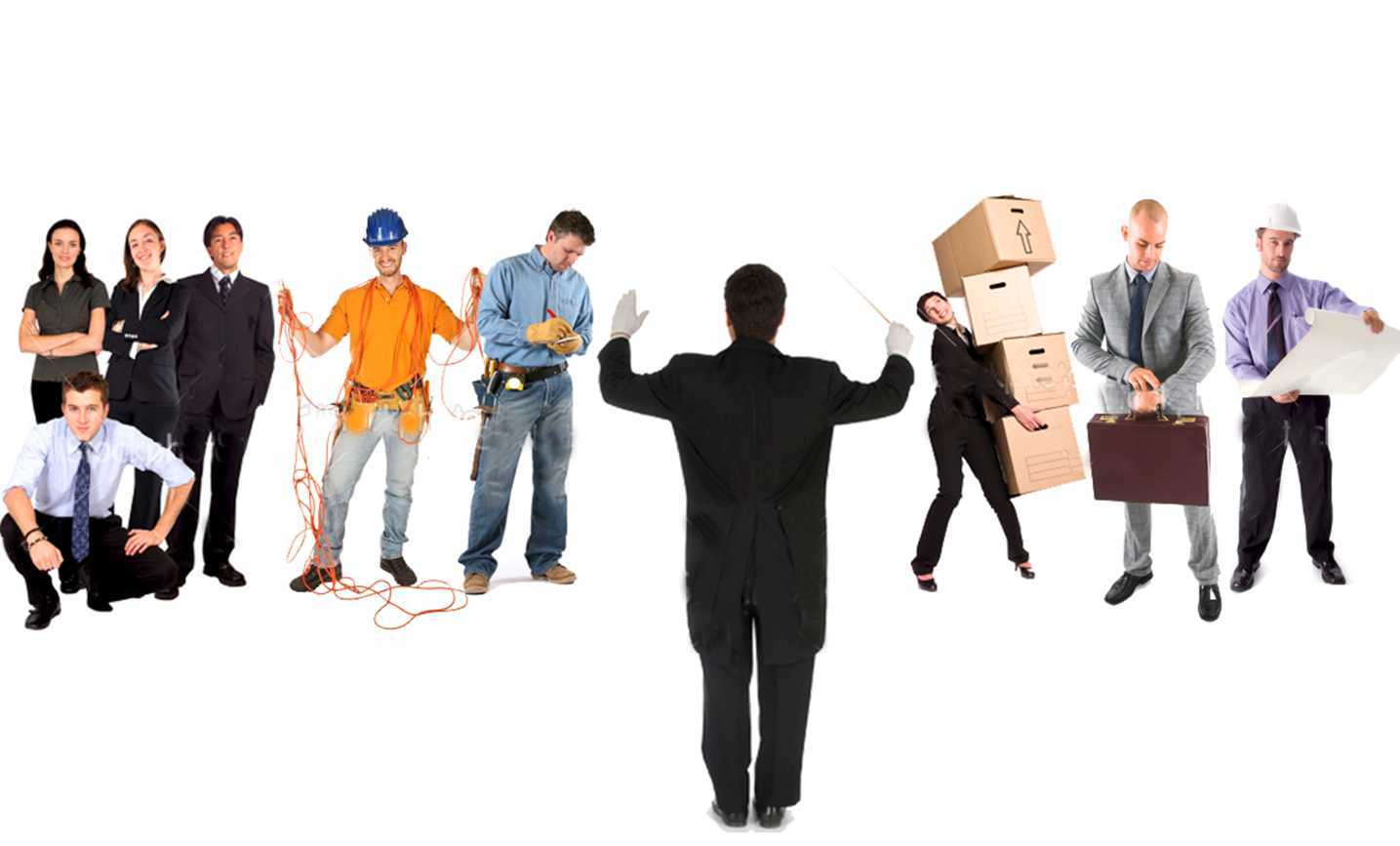 Md. Babar Ali
আজকের পাঠ….
ব্যবস্থাপনা
Md. Babar Ali
শিখনফল
এ পাঠ শেষে শিক্ষার্থীরা…
১। ব্যবস্থাপনা কী তা বলতে পারবে;
২। ব্যবস্থাপনার বৈশিষ্ট্য বর্ণনা করতে পারবে;
৩। ব্যবস্থাপনার কার্যাবলি ব্যাখ্যা করতে পারবে।
Md. Babar Ali
ব্যবস্থাপনা
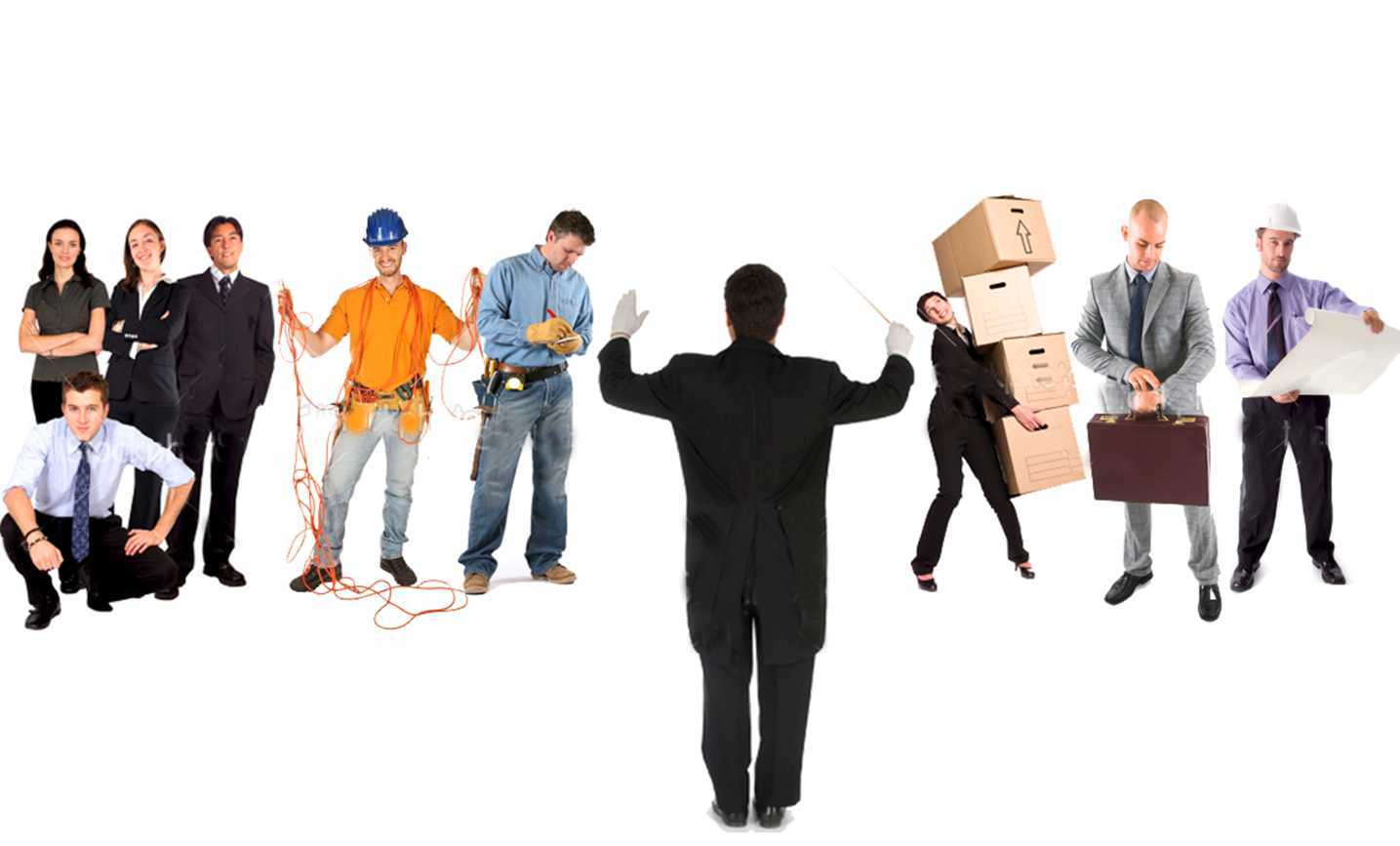 হেনরি ফেওল - এর মতে
Md. Babar Ali
ব্যবস্থাপনার বৈশিষ্ট্য
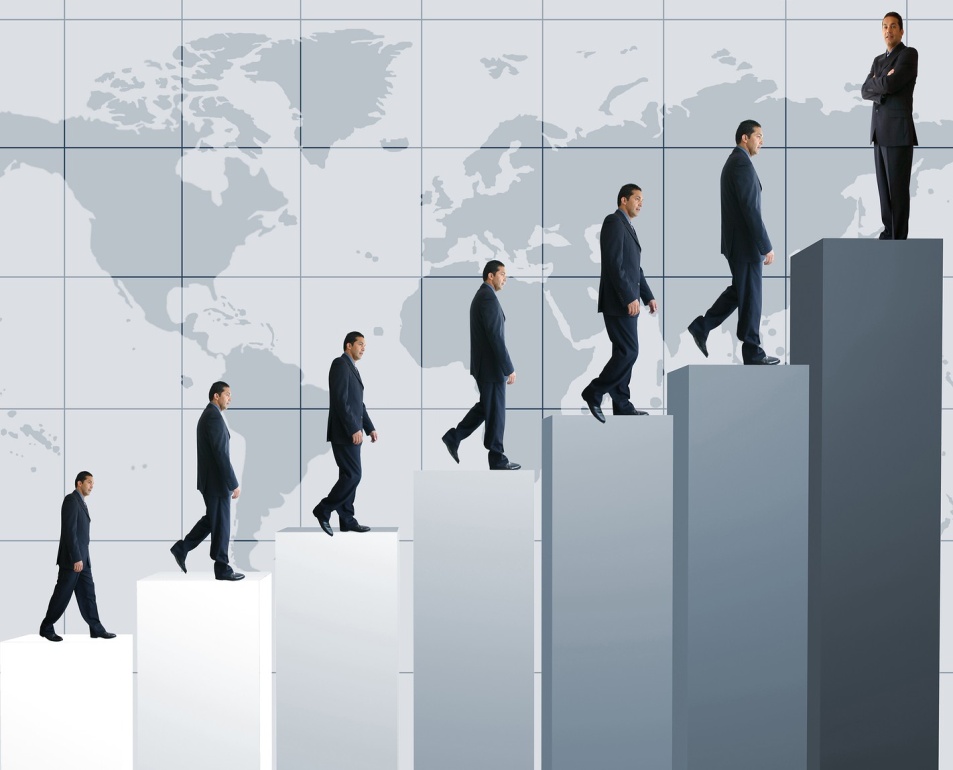 নিয়ন্ত্রণ
সমন্বয়সাধন
প্রেষণা
নির্দেশনা
কর্মীসংস্থান
সংগঠিতকরণ
কতকগুলো কাজের ধারাবাহিক প্রক্রিয়া
পরিকল্পনা
Md. Babar Ali
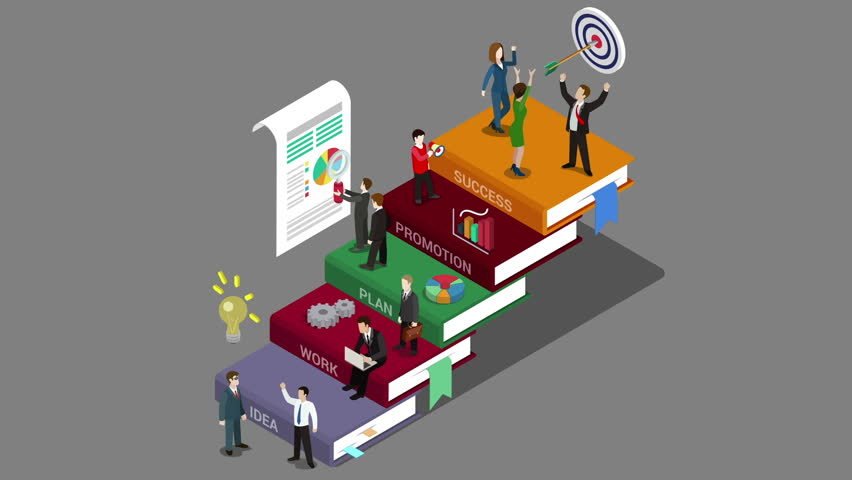 পূর্ব নির্ধারিত লক্ষ্য অর্জনের জন্য পরিচালিত হয়
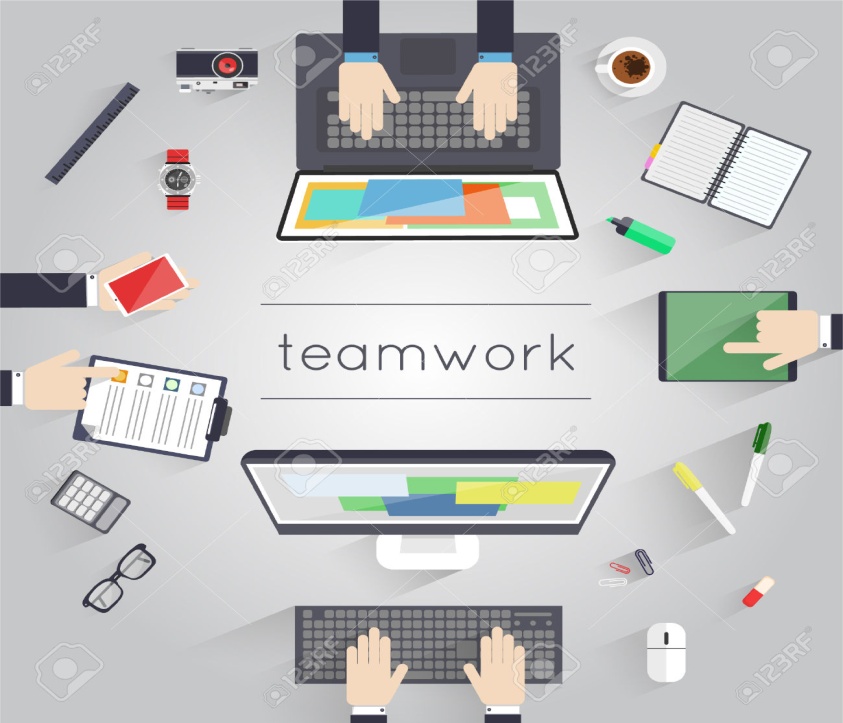 একটি দলগত প্রক্রিয়া
Md. Babar Ali
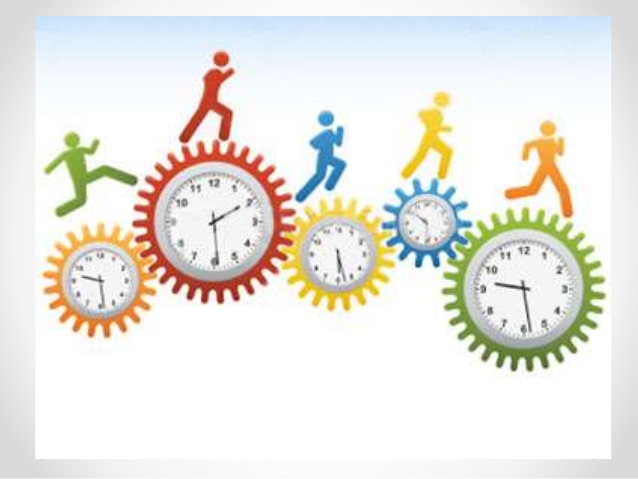 একটি চলমান প্রক্রিয়া। সময়ের সাথে মিল রেখে ব্যবস্থাপনার কাজের ক্ষেত্রেও নতুন নতুন কৌশল গ্রহণ
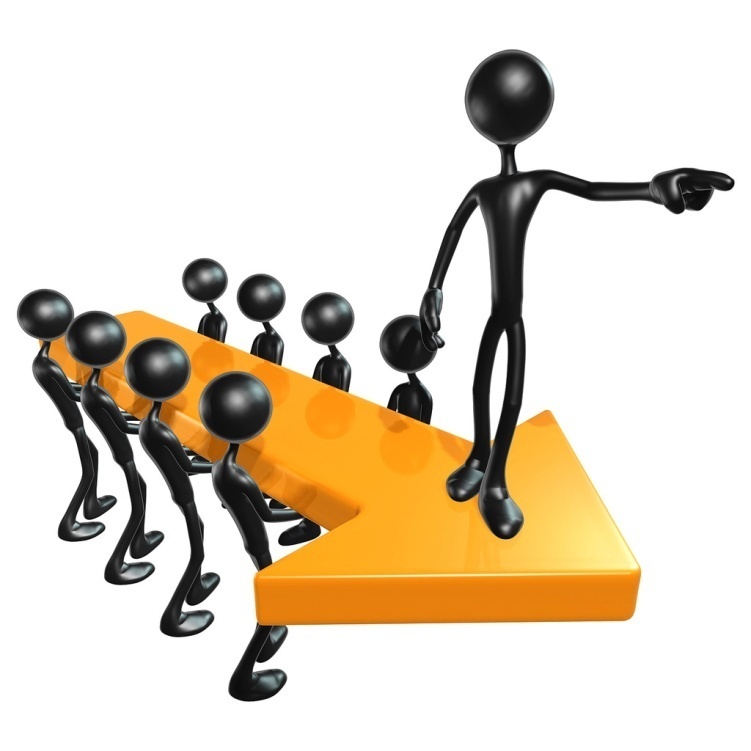 Md. Babar Ali
Md. Babar Ali
পরিকল্পনা প্রণয়ন
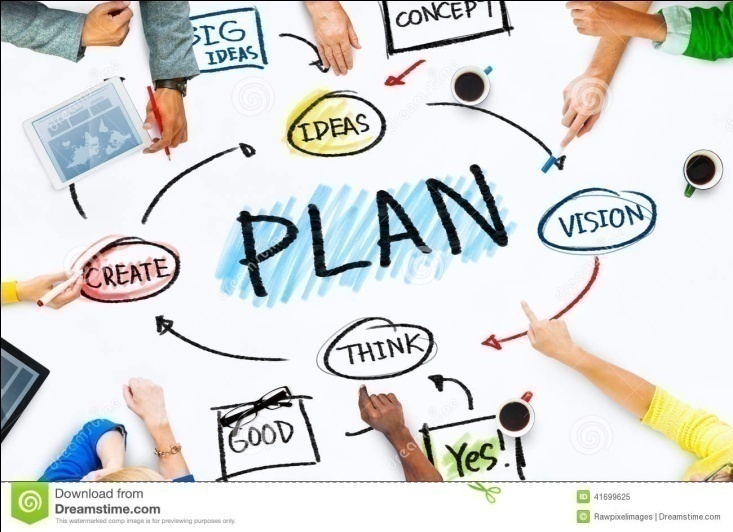 Md. Babar Ali
সংগঠিতকরণ
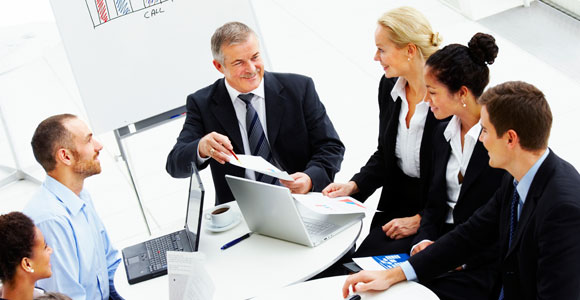 কর্মীদের মধ্যে দায়িত্ব ও ক্ষমতা বণ্টন এবং আন্তঃসম্পর্ক তৈরির কার্যাবলি
Md. Babar Ali
কর্মীসংস্থান
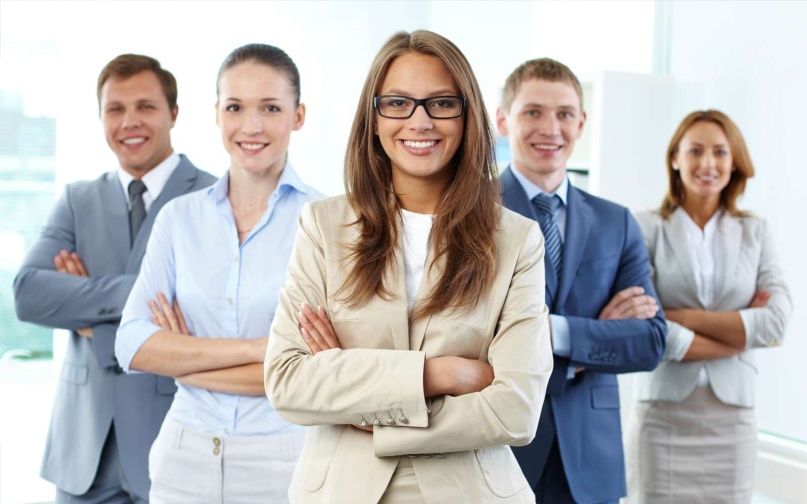 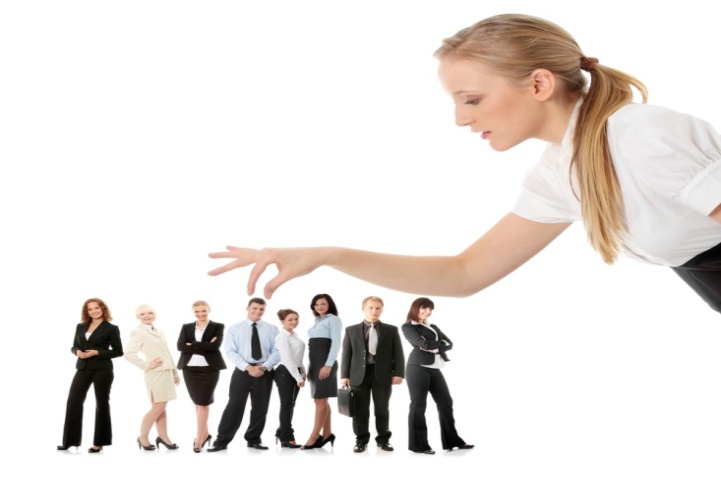 কর্মী নির্বাচন
কর্মী সংগ্রহ
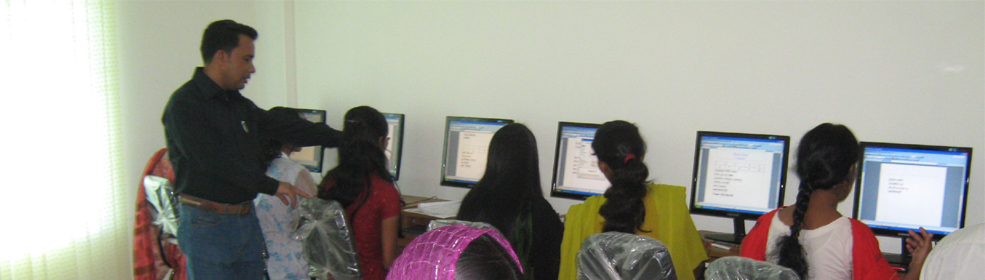 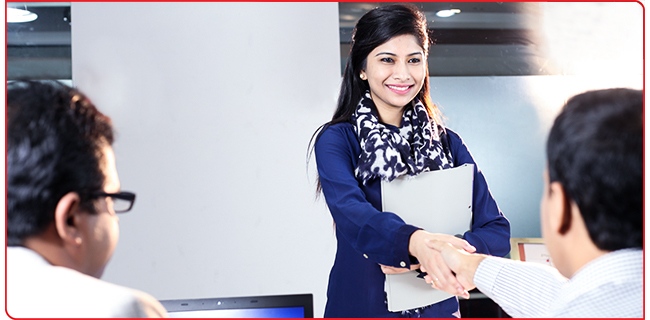 কর্মী নিয়োগ
প্রশিক্ষণ
Md. Babar Ali
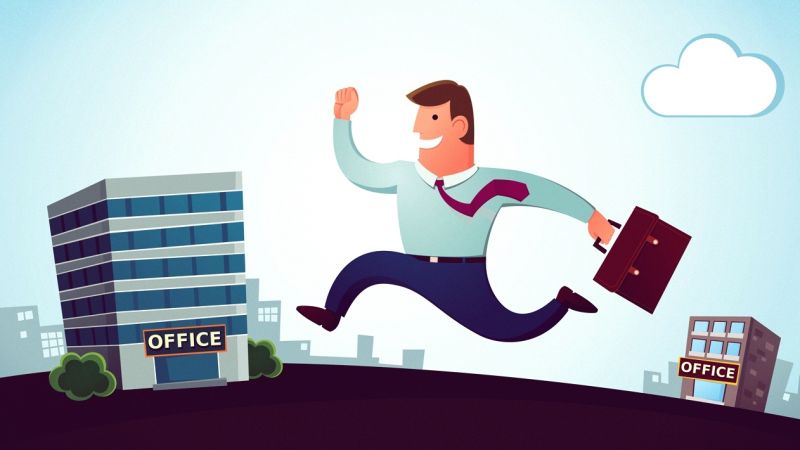 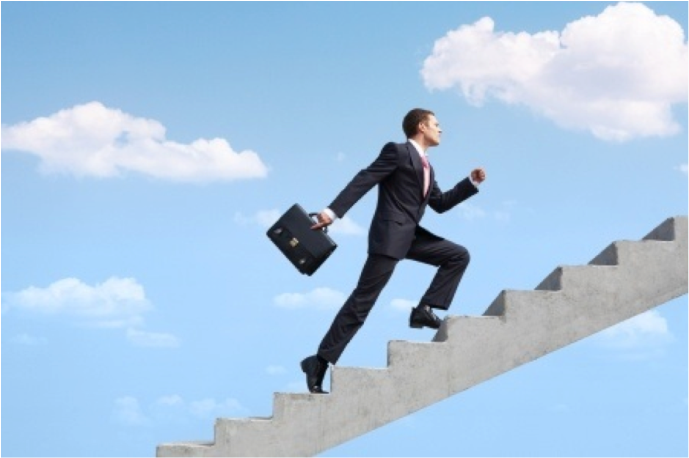 বদলি
পদোন্নতি
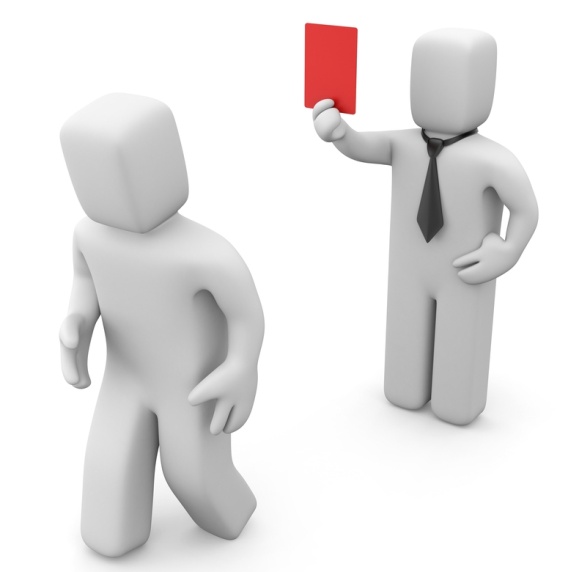 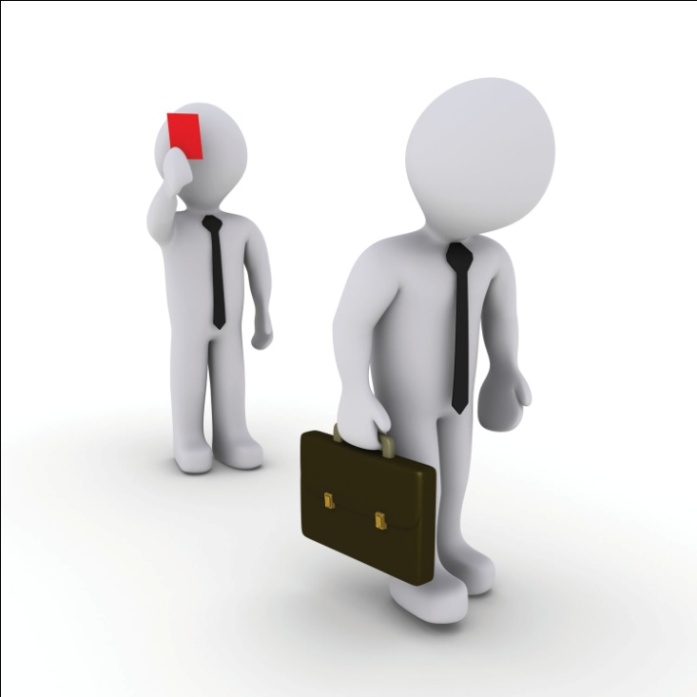 ছাঁটাই
Md. Babar Ali
নির্দেশনা
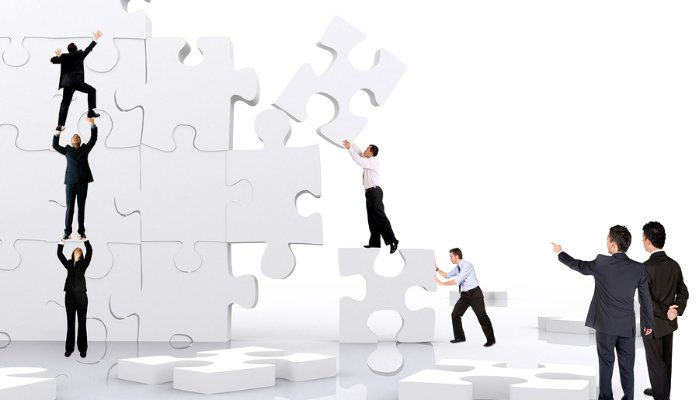 কোন কাজ কখন, কীভাবে সম্পন্ন করতে হবে তার নির্দেশনা প্রদান
Md. Babar Ali
প্রেষণাদান
কর্মীকে কাজের প্রতি আগ্রহী ও উৎসাহী করার প্রক্রিয়া
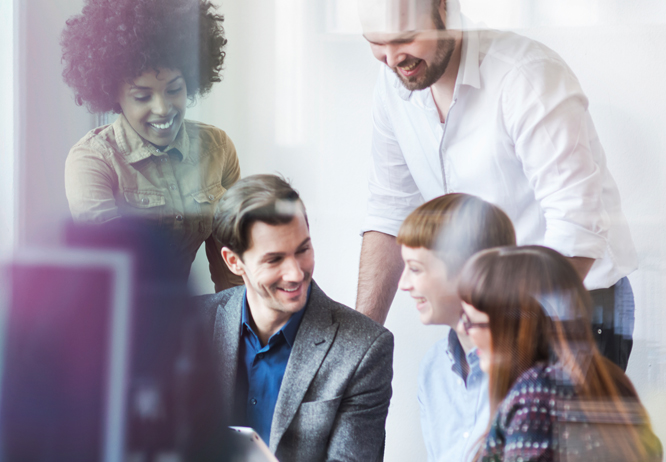 Md. Babar Ali
সমন্বয় সাধন
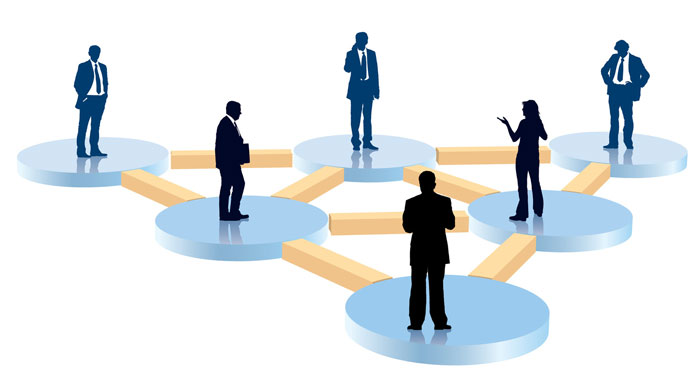 সংগঠনের কর্মী, বিভিন্ন বিভাগ ও উপবিভাগের মধ্যে কার্যকর যোগাযোগ স্থাপন
Md. Babar Ali
নিয়ন্ত্রণ
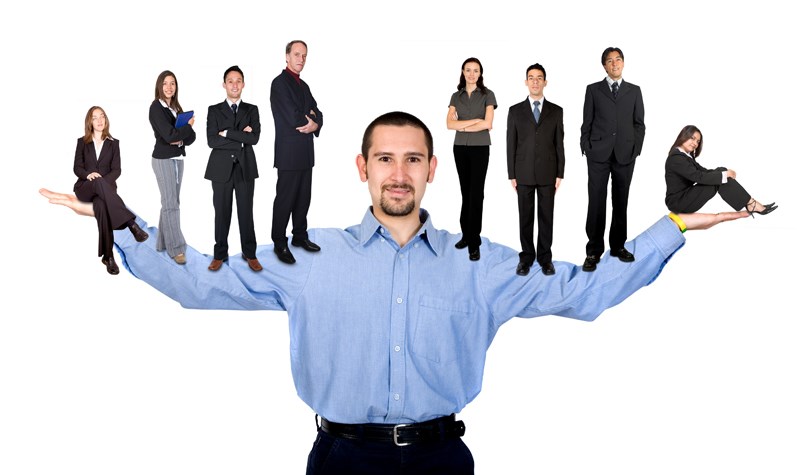 যাবতীয় কার্যাবলি সম্পাদিত হচ্ছে কিনা তা তদারকি করা, ত্রূটি-বিচ্যুতি নির্ণয় করা এবং প্রয়োজনে সংশোধনমূলক ব্যবস্থা গ্রহণ করার সার্বিক প্রক্রিয়া
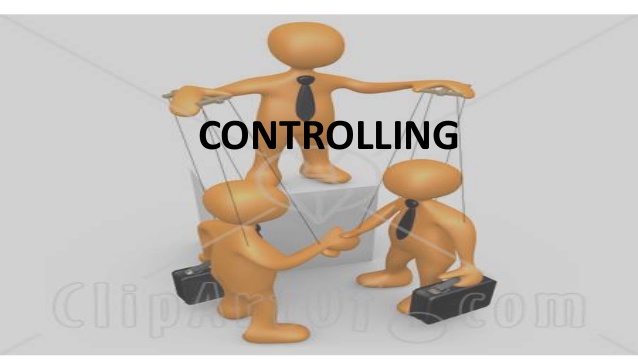 Md. Babar Ali
দলীয় কাজ
কী উপায়ে ব্যবস্থাপনা কার্যাবলি পরিচালনা করলে প্রতিষ্ঠানের সফলতা অর্জন করা সম্ভব তা ব্যাখ্যা কর।
Md. Babar Ali
মূল্যায়ন
১। ব্যবস্থাপনা কী?
২। ব্যবস্থাপনার জনক কে?
৩। ব্যবস্থাপনার কাজ কী কী?
৪। পরিকল্পনা কী?
৫। কর্মীসংস্থানের মধ্যে কোন কোন কাজ অন্তর্ভুক্ত?
Md. Babar Ali
বাড়ির কাজ
“ব্যবস্থাপনা হলো কতগুলো কাজের ধারাবাহিক প্রক্রিয়া”-ব্যাখ্যা কর।
Md. Babar Ali
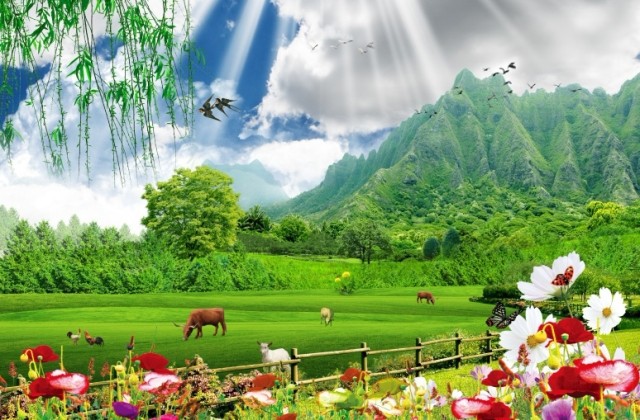 ধন্যবাদ
Md. Babar Ali